Iron Smelting in India during 18th century
[Speaker Notes: Notes for Teacher – The teacher can encourage the students to suggest any other occupations related to weaving other than mentioned in the ppt.
Suggestions: <Ideas/ Images/ Animations / Others – To make better representation of the content >Source of Multimedia Objects (Image/audio/ Video/Animation) used in this slide - 
https://pixabay.com/photos/group-villagers-village-people-4180266/]
Smelting
Smelting is a process of extracting metals like silver, iron and copper by heating the ores to very high temperatures.
Smelting is also used to convert the used metal into new objects.
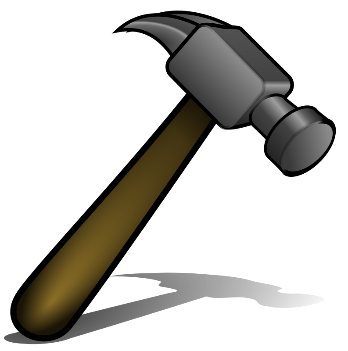 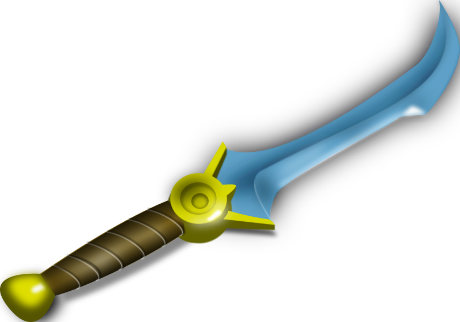 [Speaker Notes: Notes for Teacher - < Information for further reference or explanation >
Suggestions: <Ideas/ Images/ Animations / Others – To make better representation of the content >Source of Multimedia Objects (Image/audio/ Video/Animation) used in this slide - 
Iron ore: OC- Anuradha Ramkumar; ramji.anu@gmail.com
Iron block: OC- Anuradha Ramkumar; ramji.anu@gmail.com
Hammer: https://openclipart.org/detail/4793/hammer
Knife: https://openclipart.org/detail/4955/knife]
Smelting of Iron
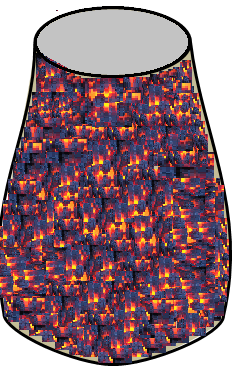 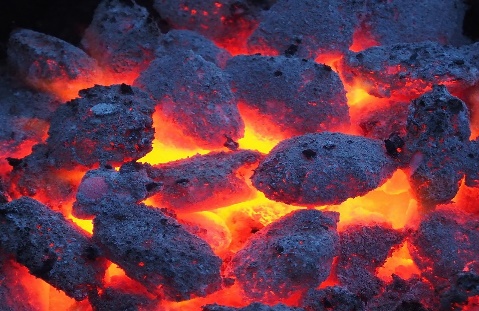 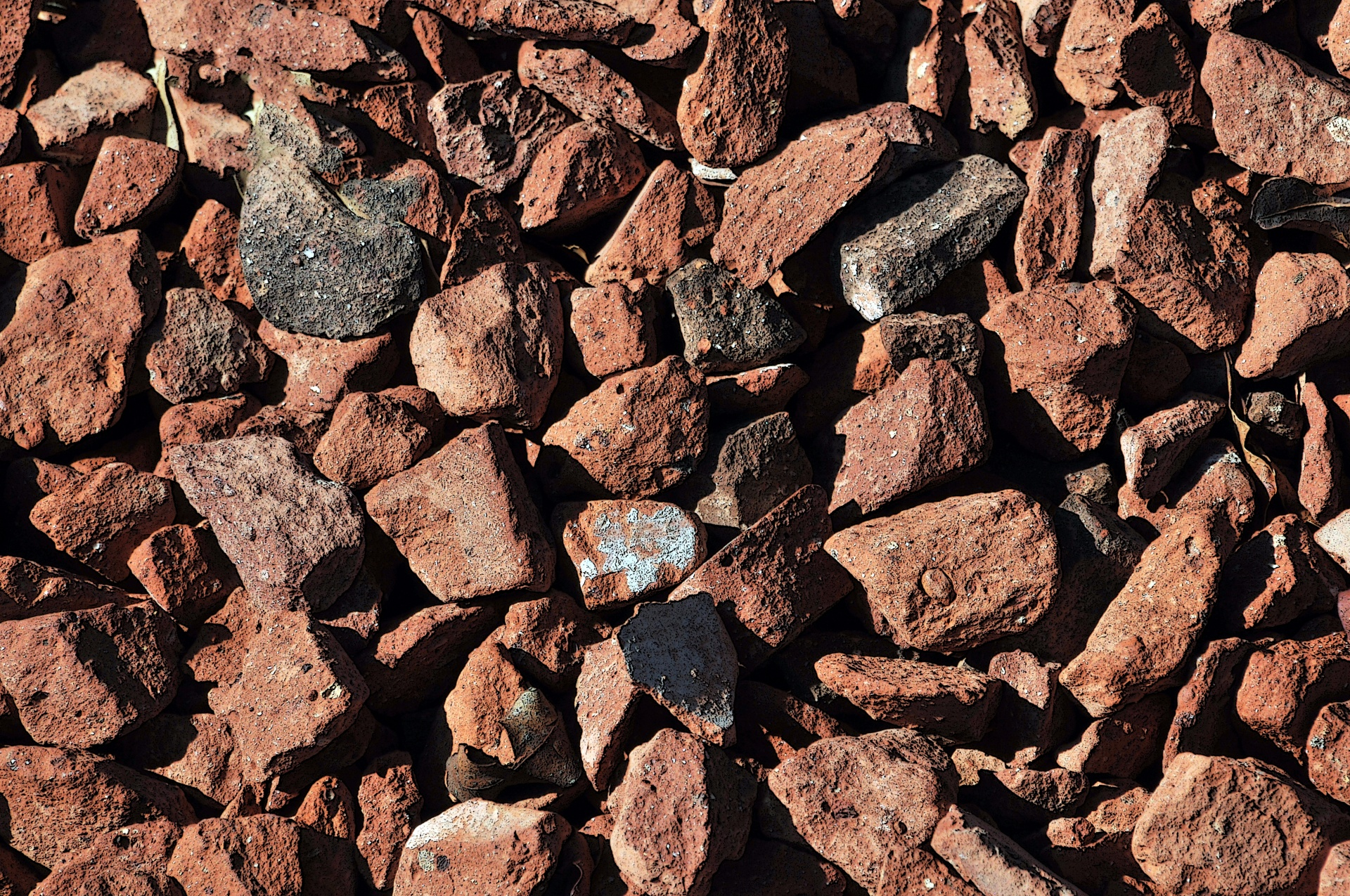 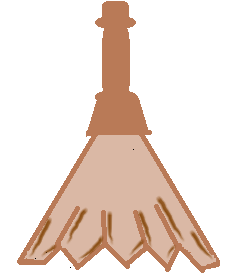 COAL
IRON ORE
SLAG
BELLOW
SLAG HEAP
MOLTEN IRON
FURNACE MADE OF 
CLAY AND BRICKS
[Speaker Notes: Notes for Teacher - < Information for further reference or explanation >
Suggestions: <Ideas/ Images/ Animations / Others – To make better representation of the content >Source of Multimedia Objects (Image/audio/ Video/Animation) used in this slide - 
Diagram and illustrations: OC using paint and ppt. ,shapes; Anuradha Ramkumar; ramji.anu@gmail.com
Coal: https://pixabay.com/photos/barbecue-charcoal-grill-embers-hot-386602/
Iron ore: https://publicdomainpictures.net/en/view-image.php?image=129805&picture=red-rock-background-2]
Smelting of Steel
The molten iron is hammered into blocks and are used for making weapons and instruments.
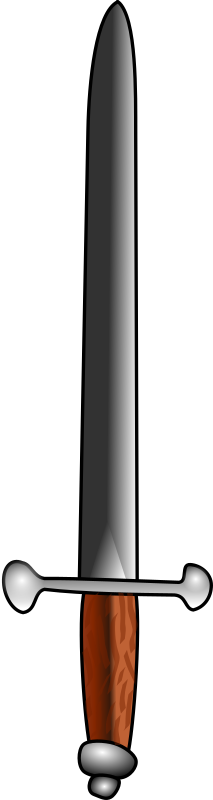 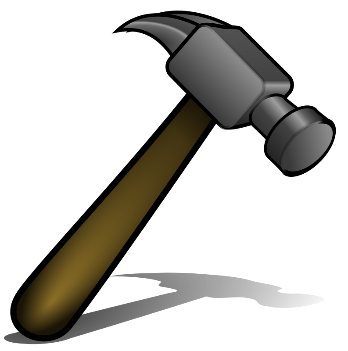 Wootz steel famous during the 19th century is produced by smelting iron.
[Speaker Notes: Notes for Teacher - < Information for further reference or explanation >
Suggestions: <Ideas/ Images/ Animations / Others – To make better representation of the content >Source of Multimedia Objects (Image/audio/ Video/Animation) used in this slide - 
Hammer: https://openclipart.org/detail/4793/hammer
Iron ore and Iron blocks: OC- Anuradha Ramkumar; ramji.anu@gmail.com
Sword: https://openclipart.org/detail/8291/simple-sword]
Traditional Iron Smelters of India
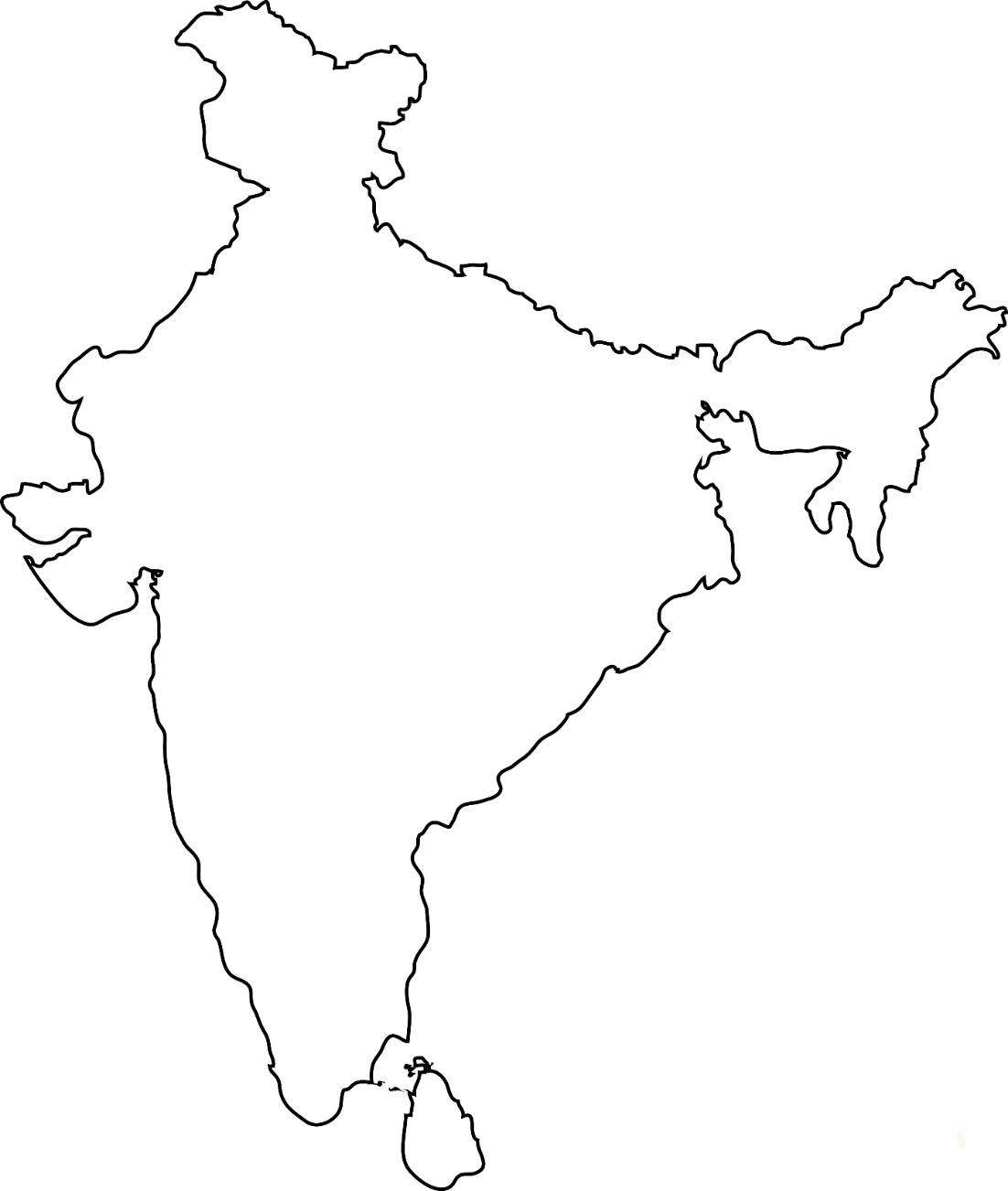 Bihar
Central India
South India
[Speaker Notes: Notes for Teacher - < Information for further reference or explanation >
Suggestions: <Ideas/ Images/ Animations / Others – To make better representation of the content >Source of Multimedia Objects (Image/audio/ Video/Animation) used in this slide - 
India map: SSSVV gallery; keyword: India map]
MM Index
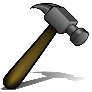 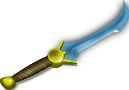 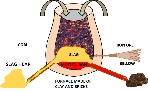 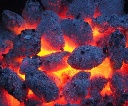 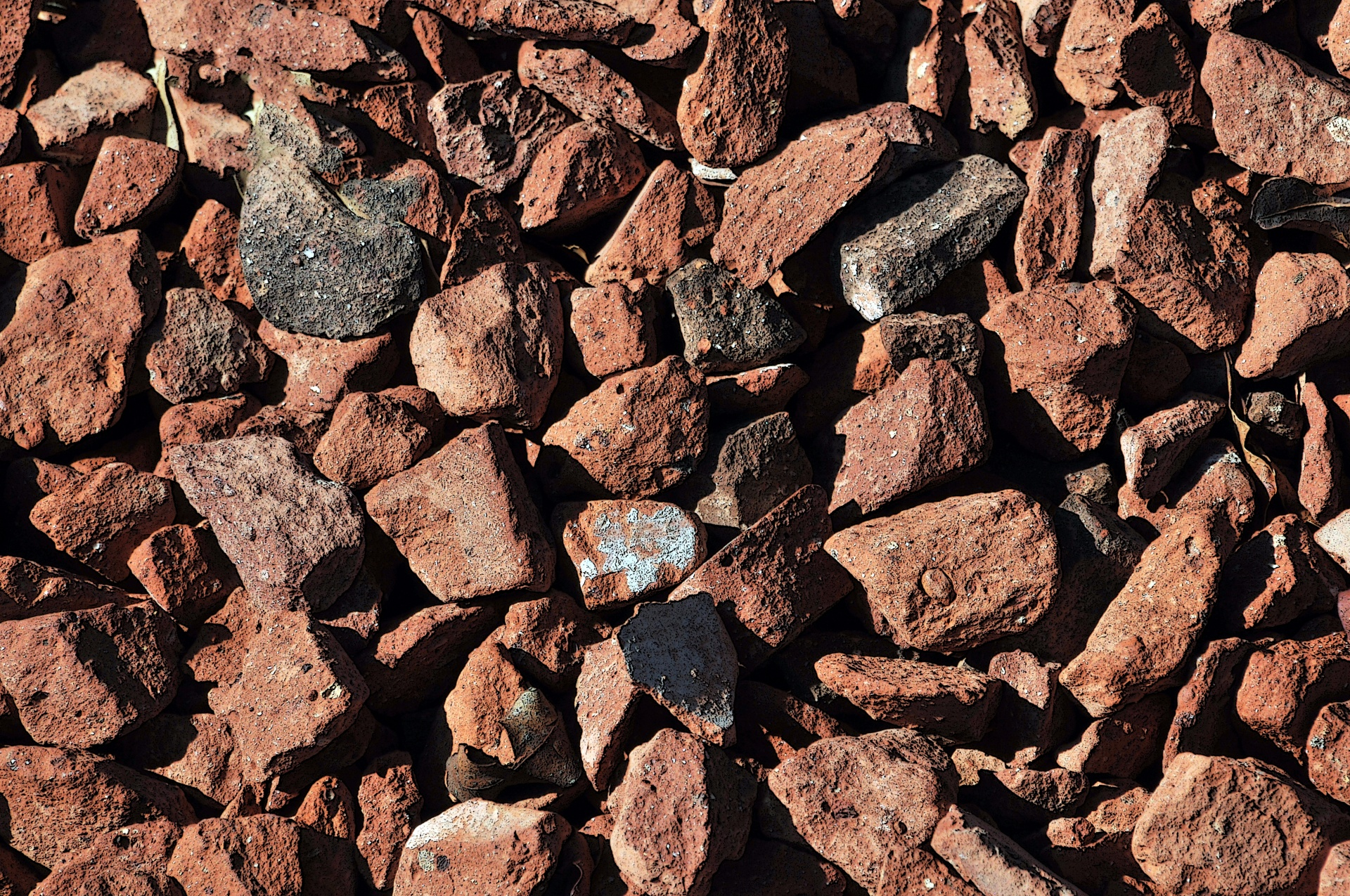 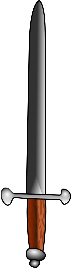 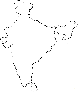 [Speaker Notes: Notes for Teacher - < Information for further reference or explanation >
Suggestions: <Ideas/ Images/ Animations / Others – To make better representation of the content >Source of Multimedia Objects (Image/audio/ Video/Animation) used in this slide -]